Critical Evaluation and Comparison of BigBlueButton, Jitsi, MS Teams and Zoom for conferencing.
Michael Brettlecker
Table of Contents
Abstract
Introduction
Background
Big Blue Button
History
UX/UI
Privacy
Security
MS-Teams
History
UX/UI
Privacy
Security

Jitsi
History
UX/UI
Privacy
Security
Zoom
Histroy
UX/UI
Privacy
Security

Comparison

Conclusion & Outlook

References
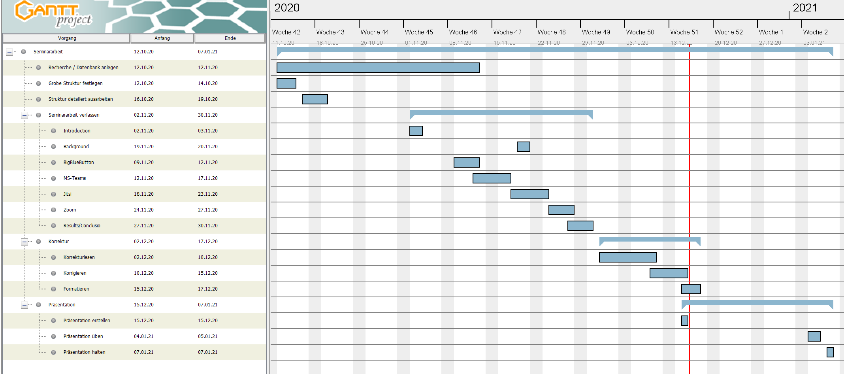